BAB-2 : PENGUAT TEGANGAN
Oleh:
John Adler, M.Si
2
Friday, April 05, 2013
3
EFEK PEMUATAN DARI IMPEDANSI MASUKAN
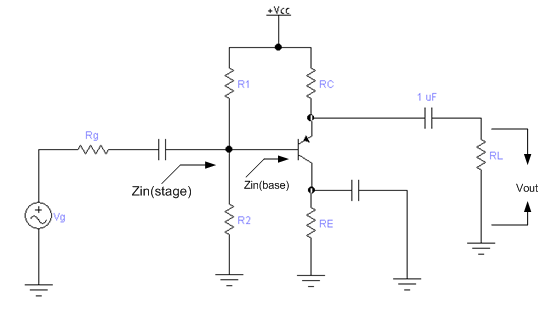 Rangkaian 2
sumber tegangan AC Vg memiliki gambaran dalam Rg
jika sumber AC tidak kuat, tegangan sumber AC turun karena hambatan dalam ini.
Akibatnya tegangan AC antara basis dan ground lebih kecil dari idealnya.
4
EFEK PEMUATAN DARI IMPEDANSI MASUKAN
Rangkaian ekuivalen model π dari rangkaian 2 adalah:
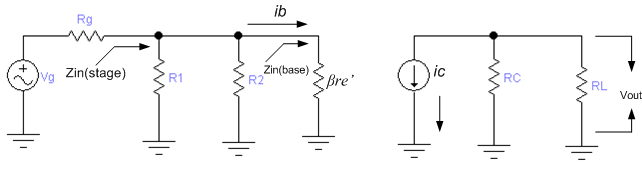 Efek dari impedansi masukan :
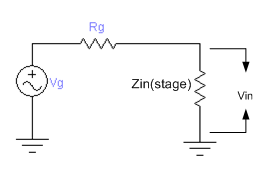 5
Contoh soal 3:
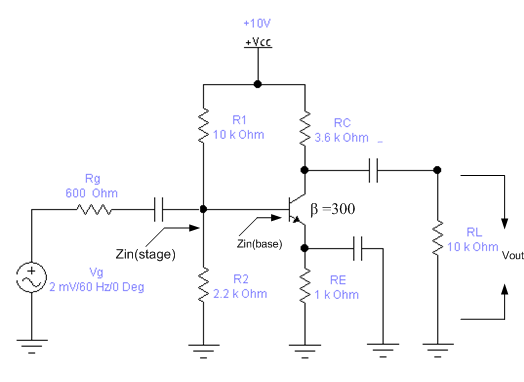 6
Lanjutan penyelesaian contoh soal 3:
7
Lanjutan penyelesaian contoh soal 3 jika β = 50:
8
Swamped amplifier
Bati tegangan dari penguat CE dapat berubah-ubah tergantung pada beberapa faktor, yaitu:
Arus tak bergerak
Variasi temperatur
Penggantian transistor karena nila re’ dan β berubah.

Cara untuk membuat stabil bati tegangan adalah dengan membiarkan hambatan emiter tidak dihubungkan langsung dengan kaki emiter. 
Ketika arus emiter AC mengalir melalui hambatan emiter re yang tidak dihubungkan langsung, tegangan AC muncul di re.
Tegangan AC pada re melawan perubahan dalam bati tegangan.
Hambatan tidak di bypass re disebut suatu resistor umpan balik (feedback resistor) karena memiliki tegangan AC yang melawan perubahan dalam bati tegangan.
9
Rangkaian 3.Swamped amplifier
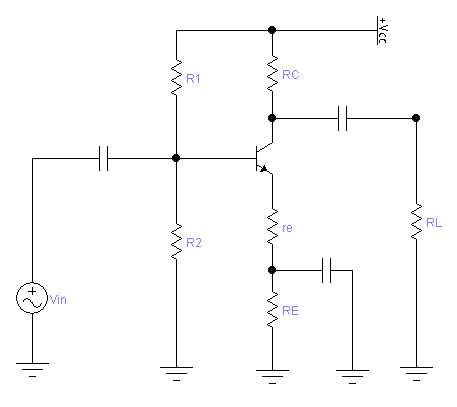 10
Rangkaian ekuivalen model T pada rangkaian 3.swamped amplifier
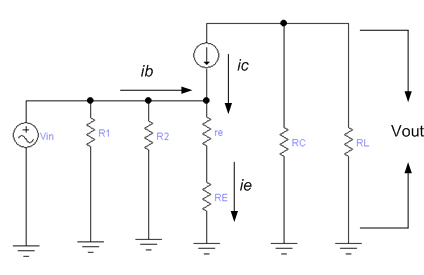 11
Rangkaian ekuivalen model π pada rangkaian 3.swamped amplifier
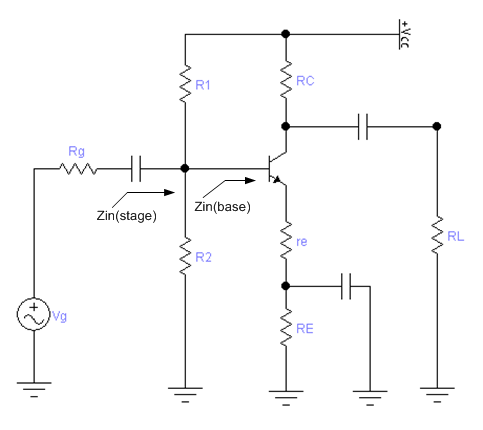 Rangkaian ekuivalen model π
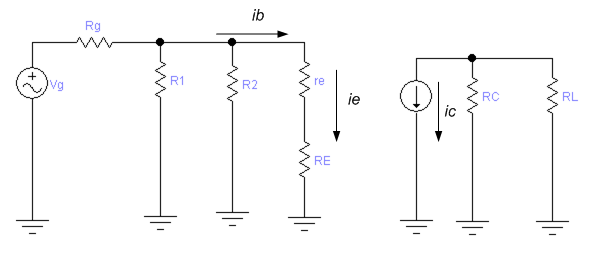 12
Analisa AC model π pada rangkaian 3 swamped amplifier
Dengan hukum Ohm
1
2
13
Karena re’ tidak tampak lagi, distorsi dari sinyal besar dapat dikurangi, jadi swamped amplifier memiliki tiga keuntungan:
membuat stabil bati tegangan
Meningkatkan impedansi masukan pada basis
Mengurangi distorsi dari sinyal besar
14
Contoh soal 6:
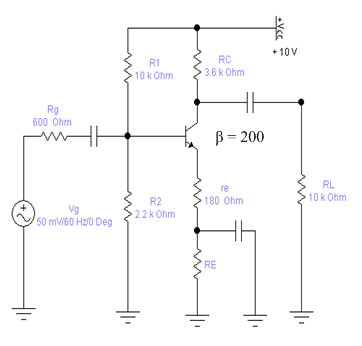 15
Dari contoh soal 6,jika nilai re’ dimasukkan dalam perhitungan:
1
2
16
REFERENSI
Buku Malvino,”Prinsip-Prinsip Elektronika” bab 10-11 analisis AC dan penguatan tegangan.